Sales use case | Make a pitch
Improve close rate
Increase customer retention
Increase revenue per sale
Potential benefits
1. Refine discovery session
2. Research the company
3. Find the asks in your emails
Work with the sales team to refine the customer discovery session goals and components using Copilot in Loop.
Discover information on the customer using Microsoft Copilot to summarize their Annual Report for goals, risks, and financial information.
Create a bulleted list of notes using recent email threads before the meeting with the customer to understand the asks that need to be addressed.
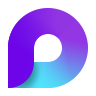 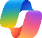 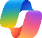 Copilot in Loop
Copilot
Copilot
Rapidly pulling information such as IT spending changes and new product releases from lengthy documents can save time.
Save time searching for information in chats and emails and get a more complete picture than you may have if you quickly scanned the threads.
Collaborate as a team using Copilot as a key contributor of creative ideas.
6. Create the proposal
4. Update the sales presentation
5. Summarize the meeting
Draft the final proposal using Copilot to take content from your emails, meeting notes, and presentations.
After the meeting is over review the meeting recap for a summary of key points and action items.
Refine a sales presentation with a new slide using customer details from the email summary and visuals relevant to their industry.
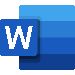 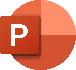 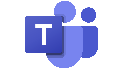 Copilot in Word
Copilot in Teams
Copilot in PowerPoint
Avoid listening to meeting recordings and spend that time improving the proposal.
Quickly personalize pitch presentations with talking points and data specific to your customer.
Document and socialize the action items 
to keep the sales process moving forward towards a successful close.